CMSC 28100Introduction to Complexity TheorySpring 2025Instructor: William Hoza
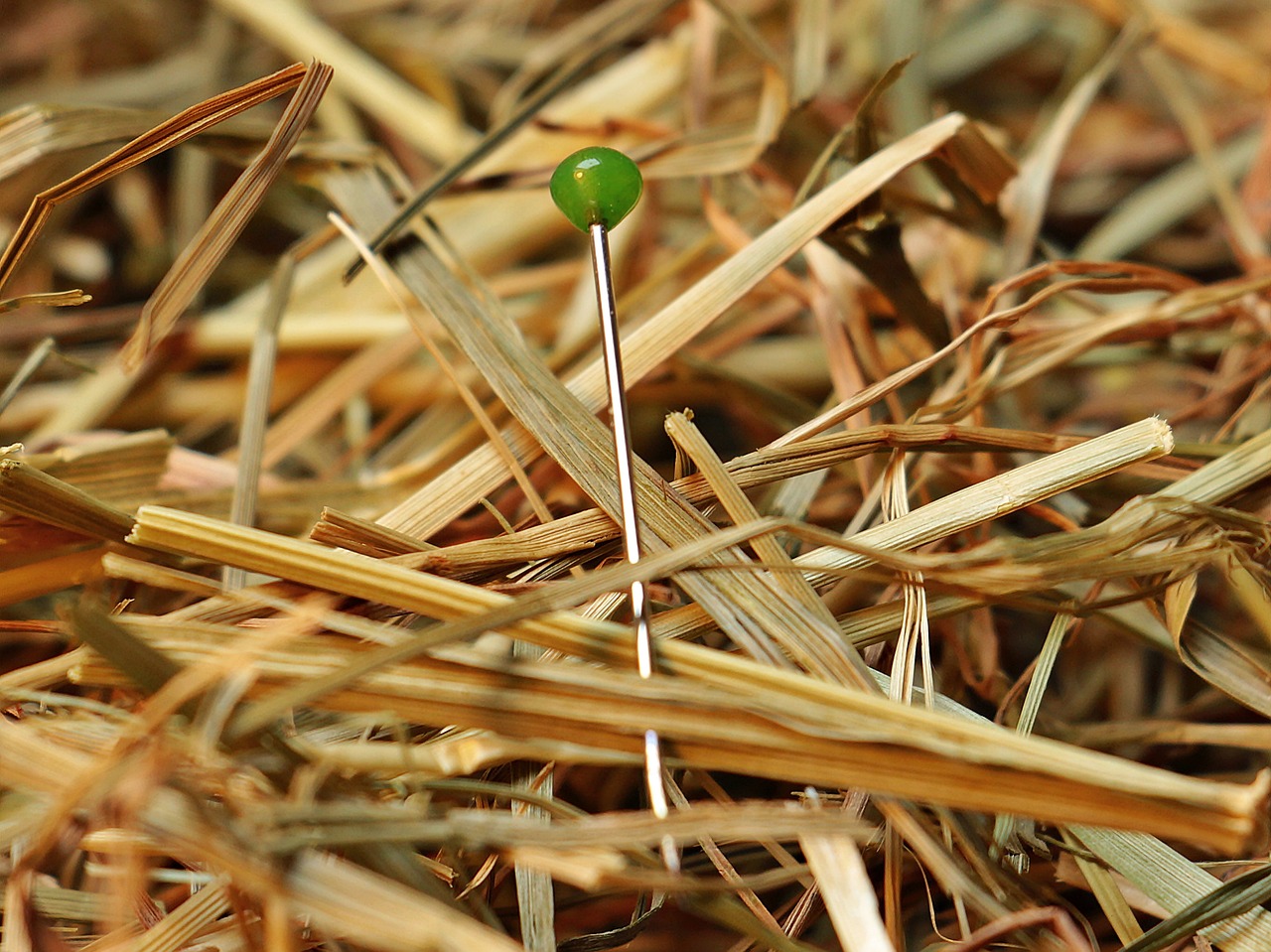 1
Which problemscan be solvedthrough computation?
2
Which languages are decidable?
3
The rejection problem is undecidable
4
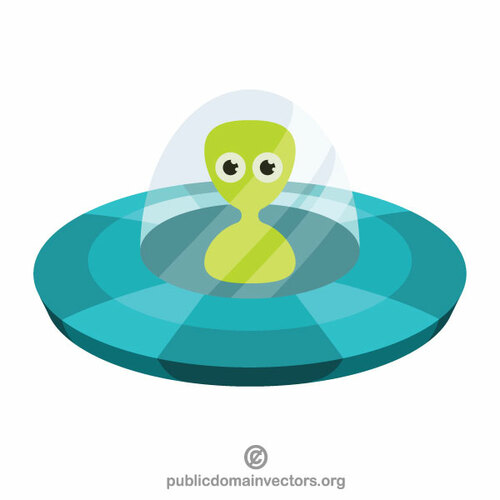 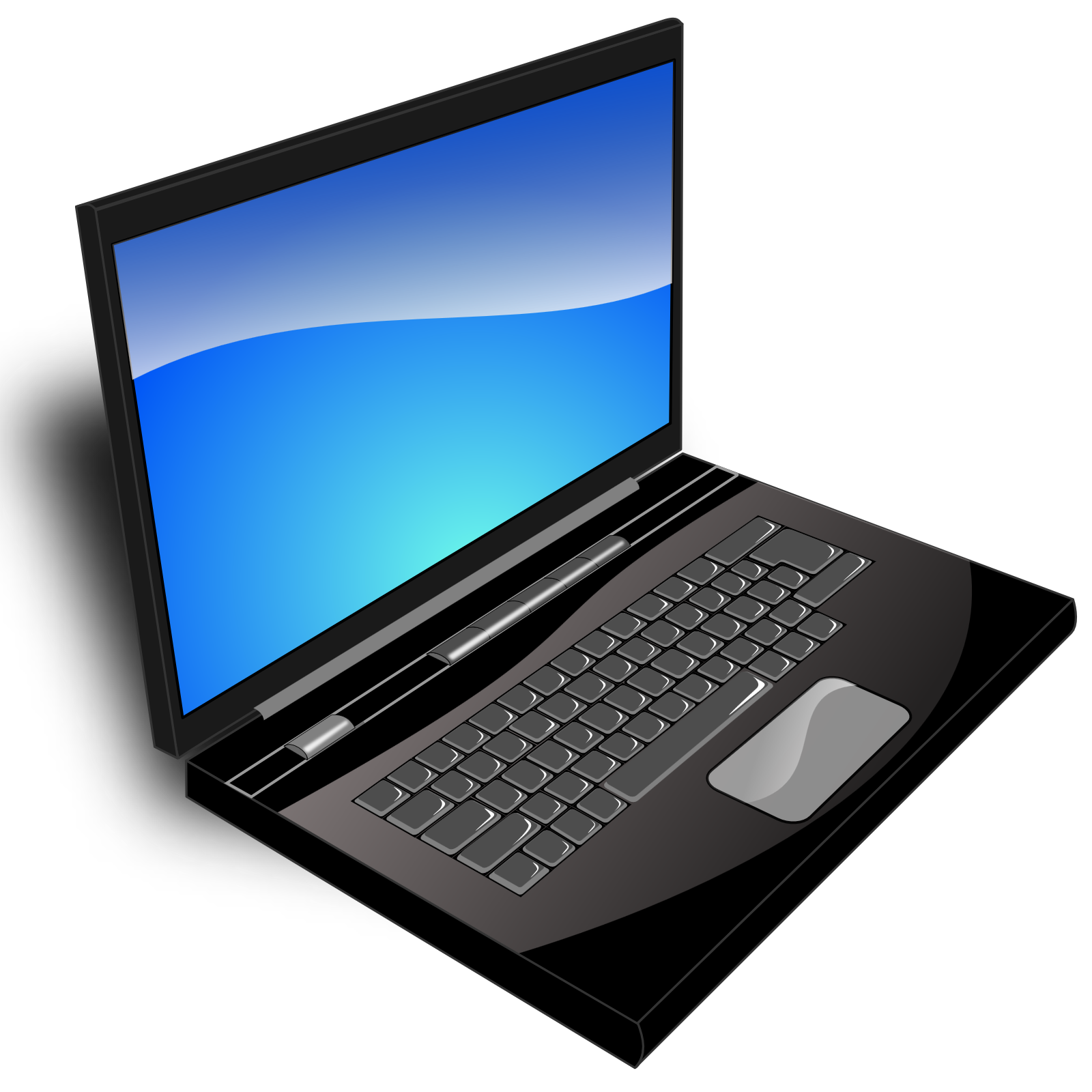 5
Reductions
6
Note on standards of rigor
Going forward, when we want to construct a Turing machine (e.g., for a reduction), we will simply describe what it does in plain English
As if we were giving instructions to a human being
Each plain English description can be formalized as a Turing machine, but this is tedious
You should follow this convention on Exercise 9 and beyond
7
Undecidability
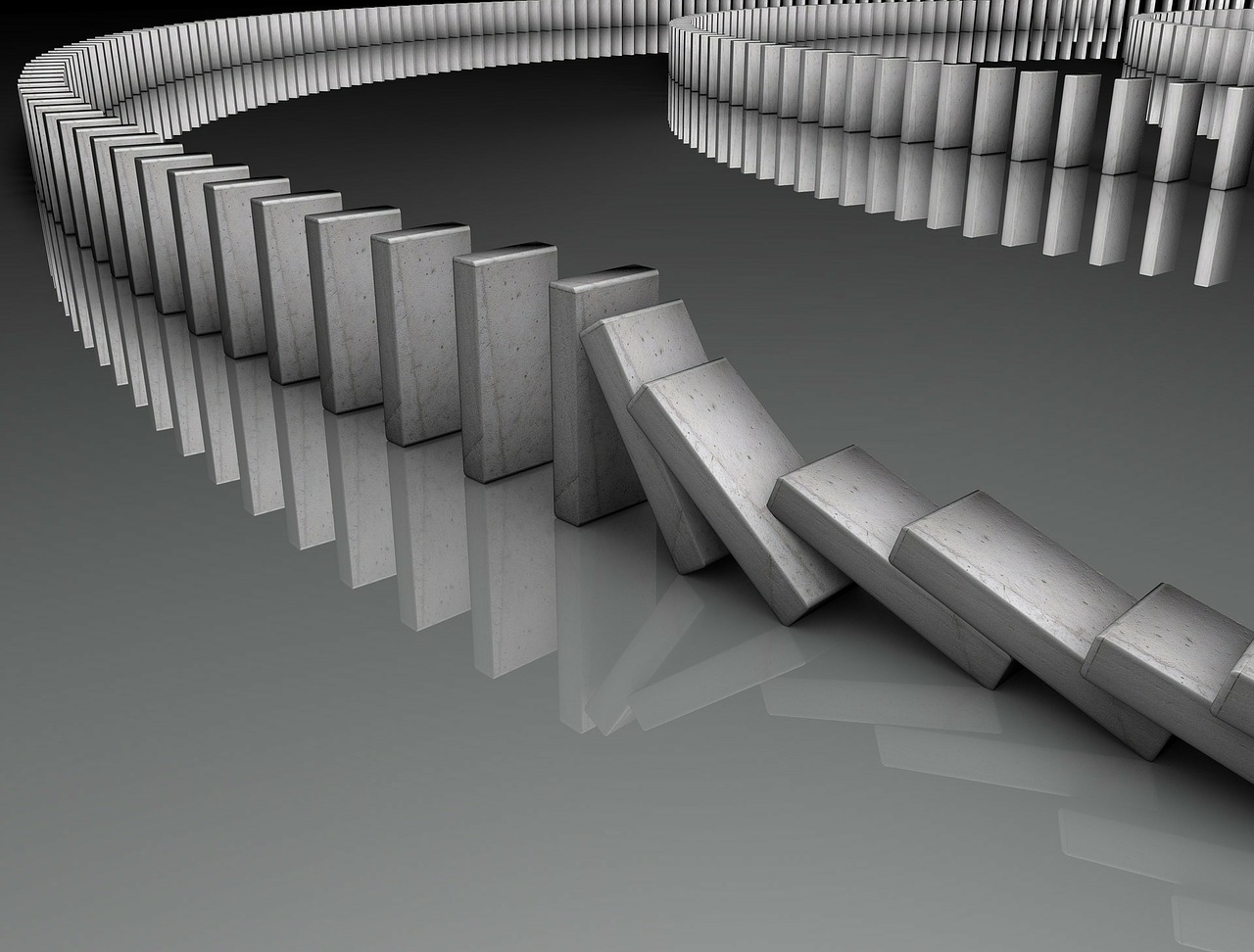 8
Post’s Correspondence Problem
9
Post’s Correspondence Problem
Helpful picture: We are given a set of “dominos”

Goal: Determine whether it is possible to generate a “match”

in which the sequence of symbols on top equals the sequence of symbols on the bottom
Using the same domino multiple times is permitted
10
Post’s Correspondence Problem: Example 1
Suppose we are given

This is a YES case. Match:
11
Post’s Correspondence Problem: Example 2
12
Post’s Correspondence Problem is undecidable
13
Modified PCP
14
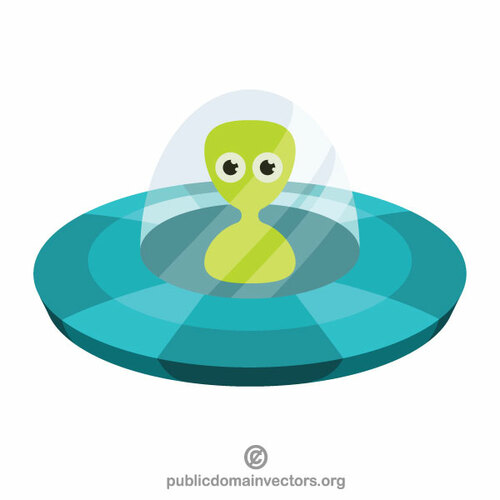 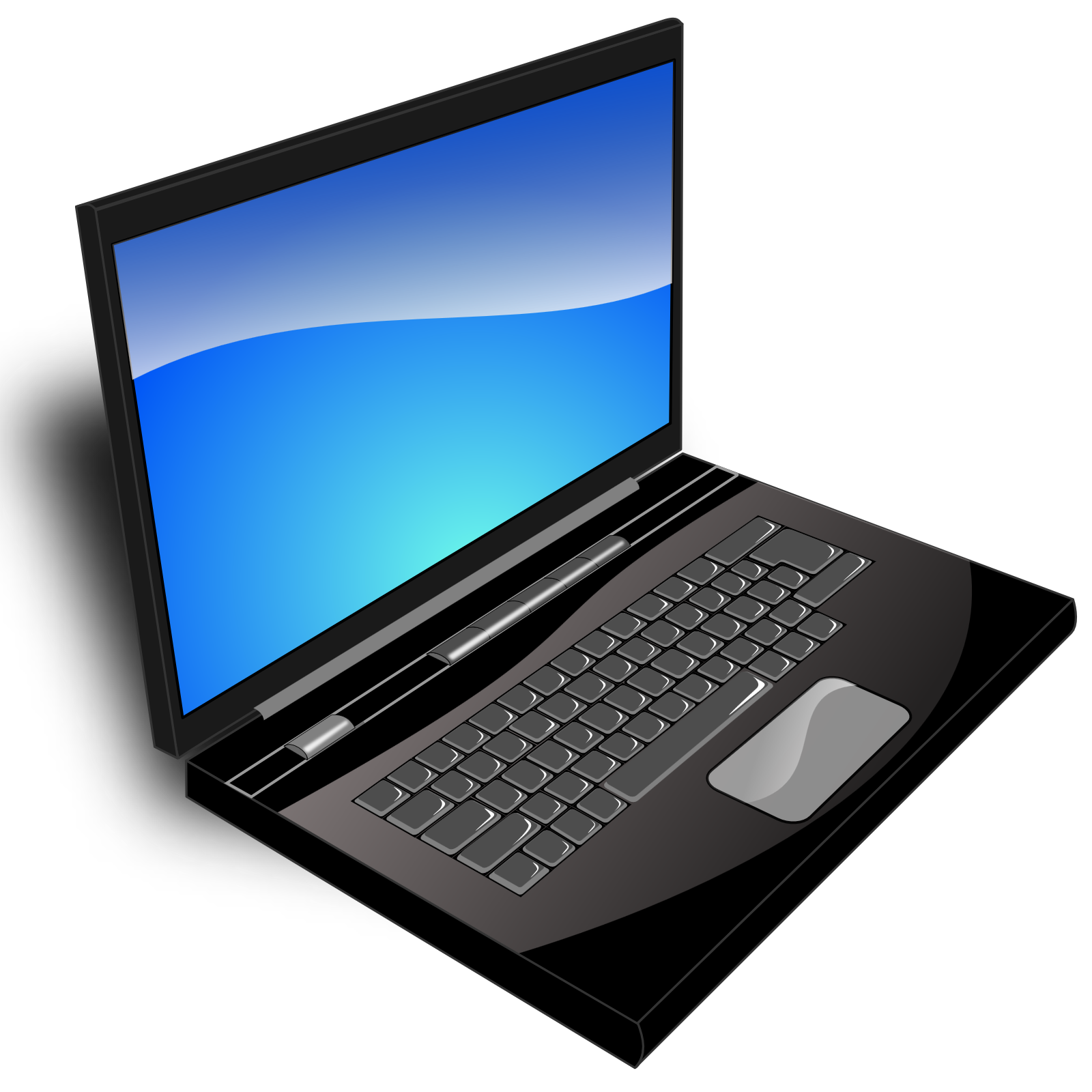 15
16
Respond at PollEv.com/whoza or text “whoza” to 22333
17
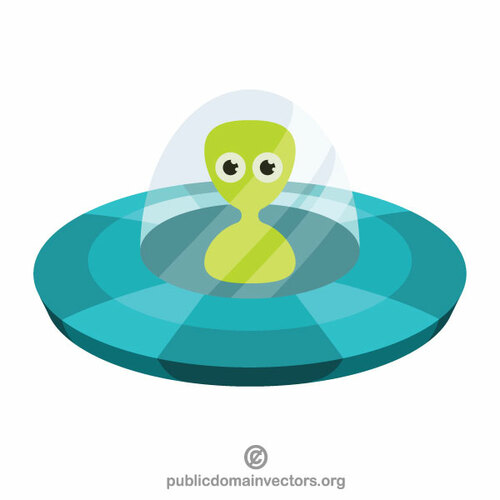 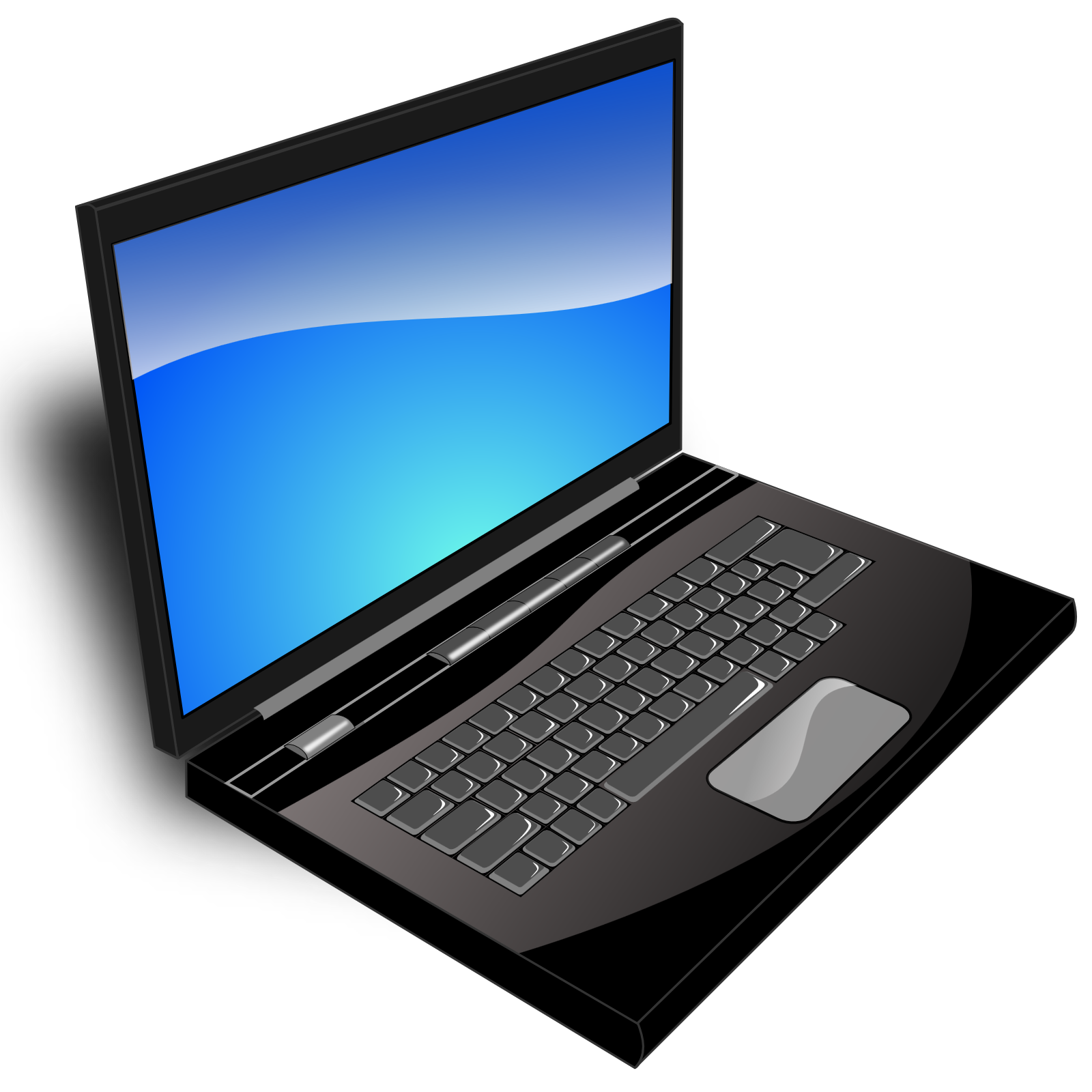 18
Domino Feature 1
19
20
Domino Feature 2
21
22
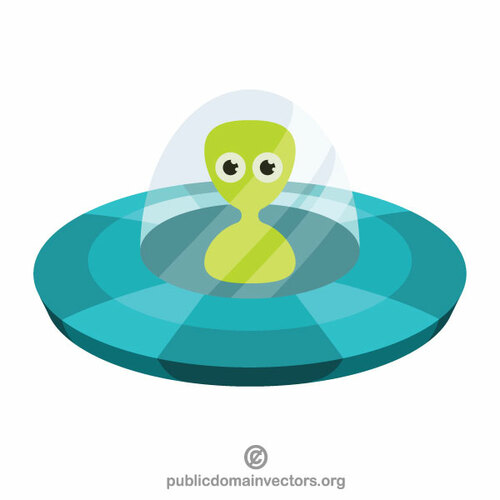 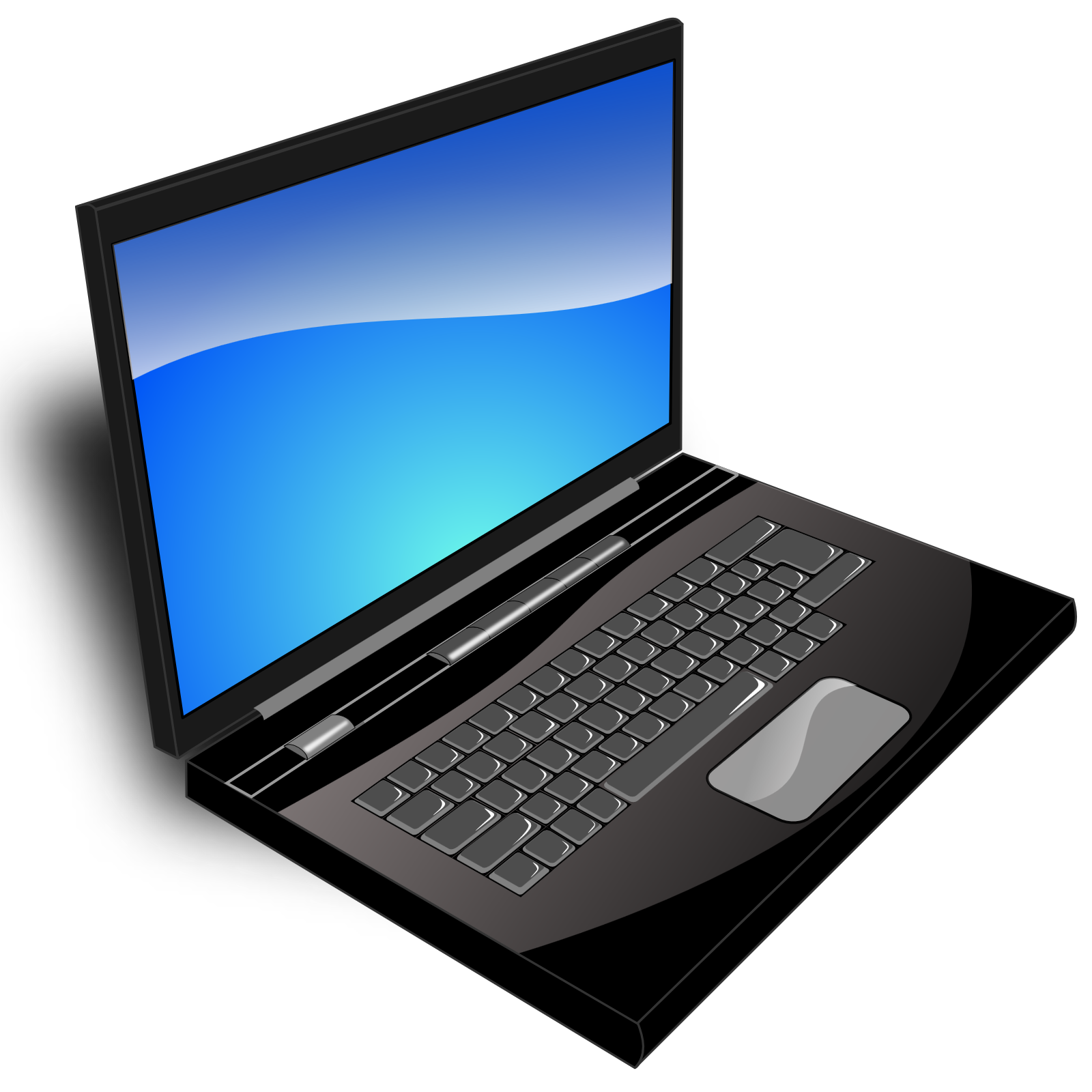 23
Domino Features 3 and 4
24
25
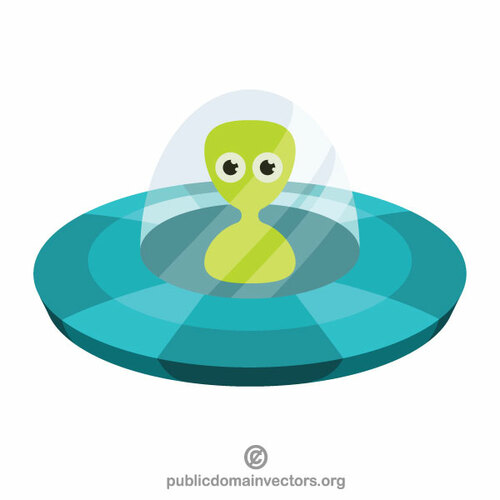 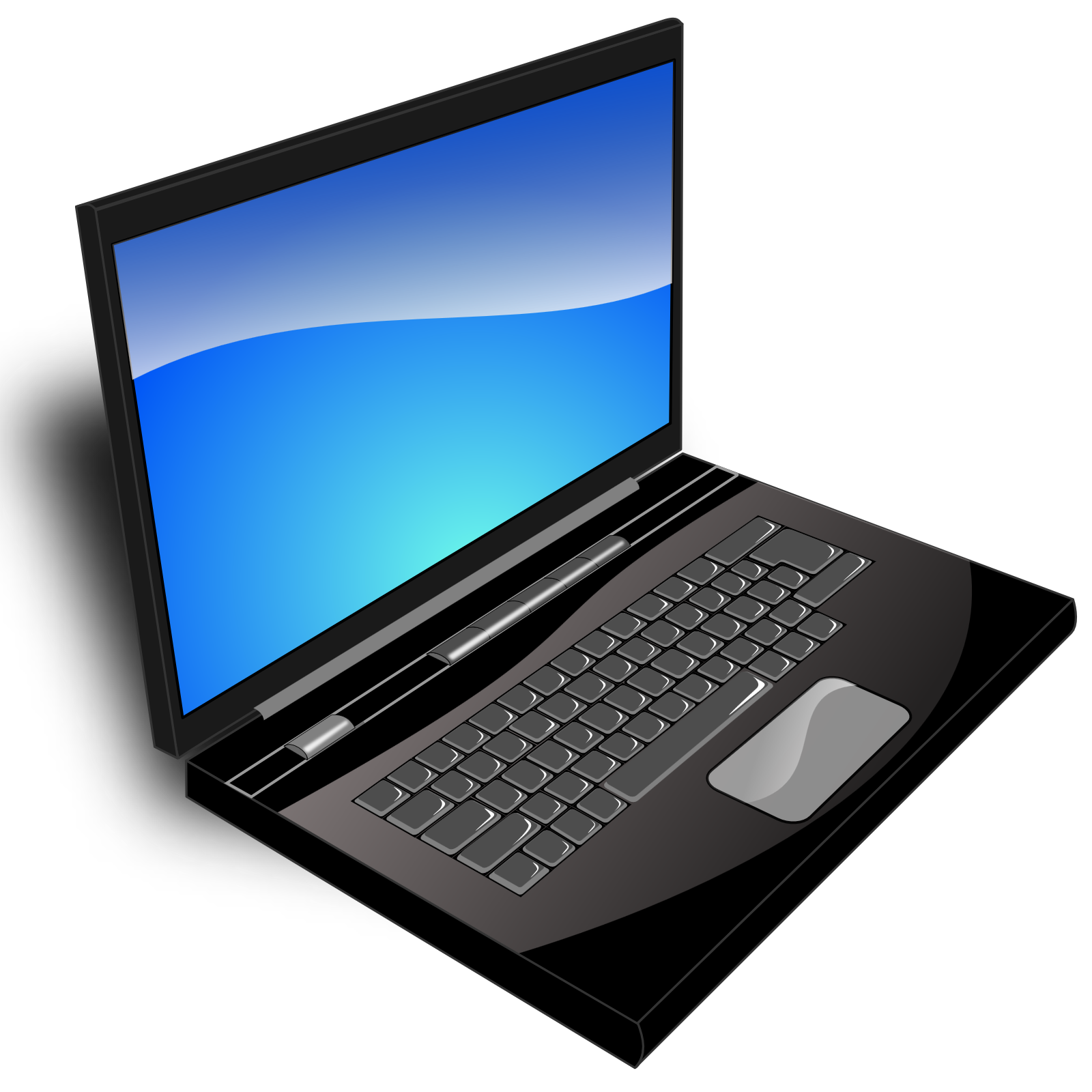 26
Post’s Correspondence Problem is undecidable
27